Муниципальное бюджетное дошкольное образовательное учреждение – детский сад № 93 города Орла
беседа на тему:
 «зимующие птицы»
Составитела: Сапронова М. А.
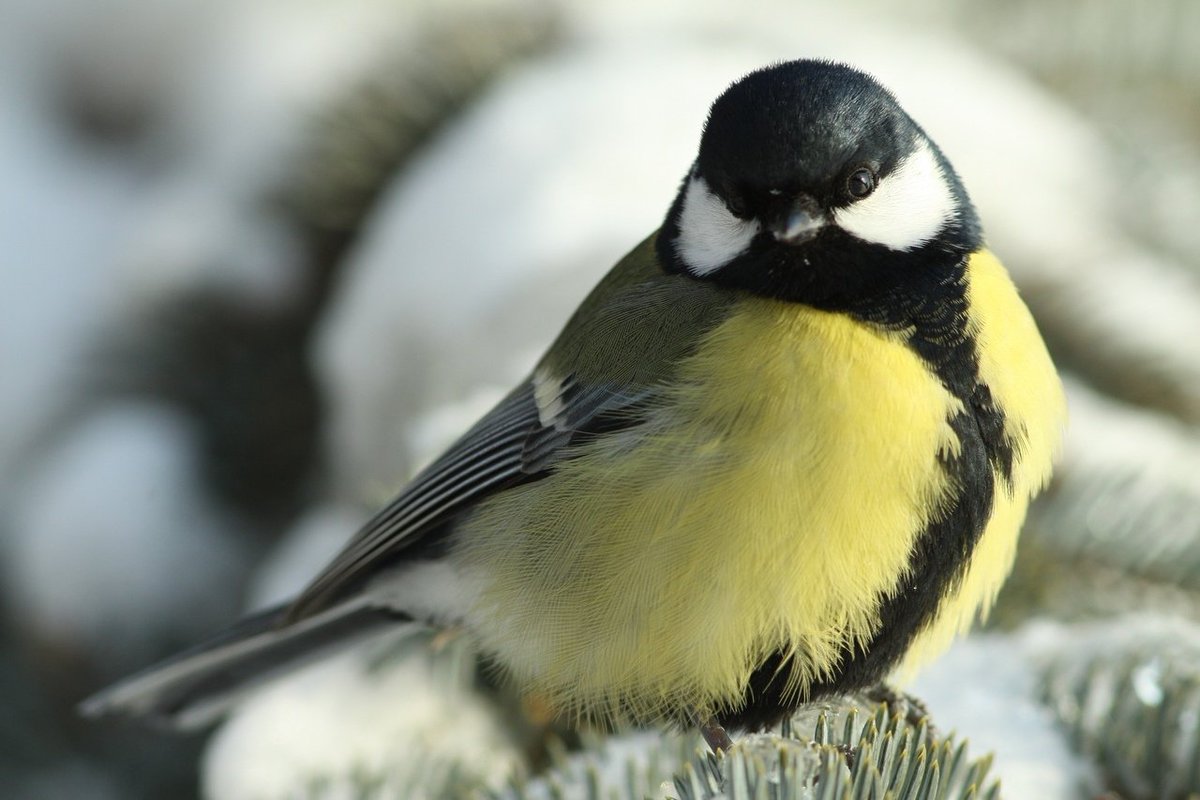 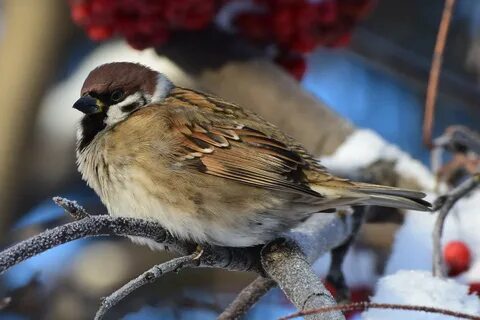 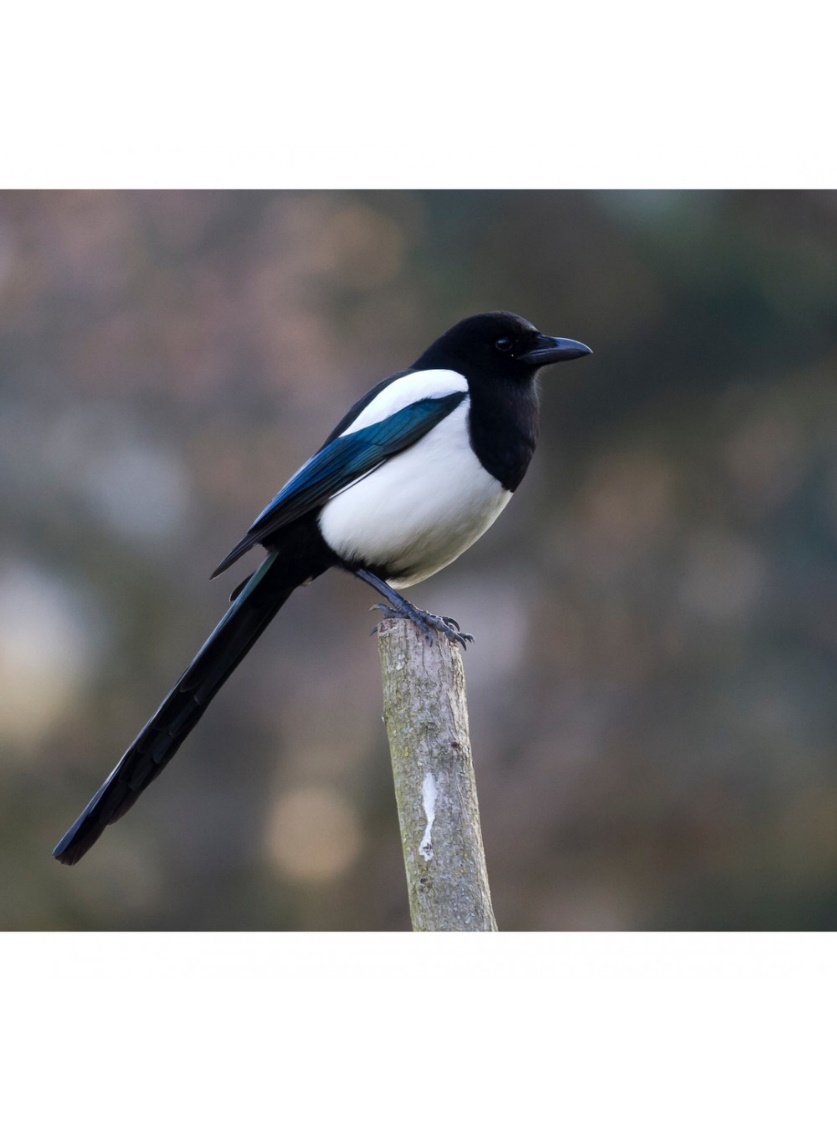 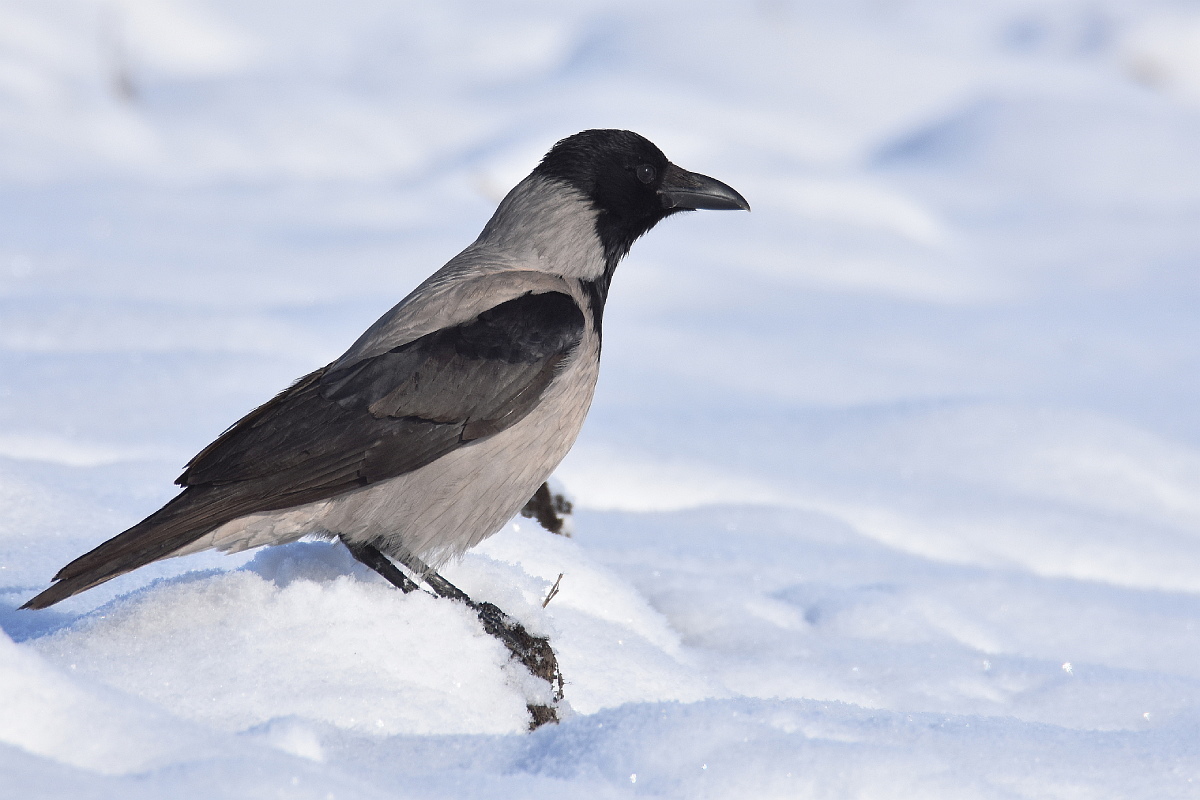 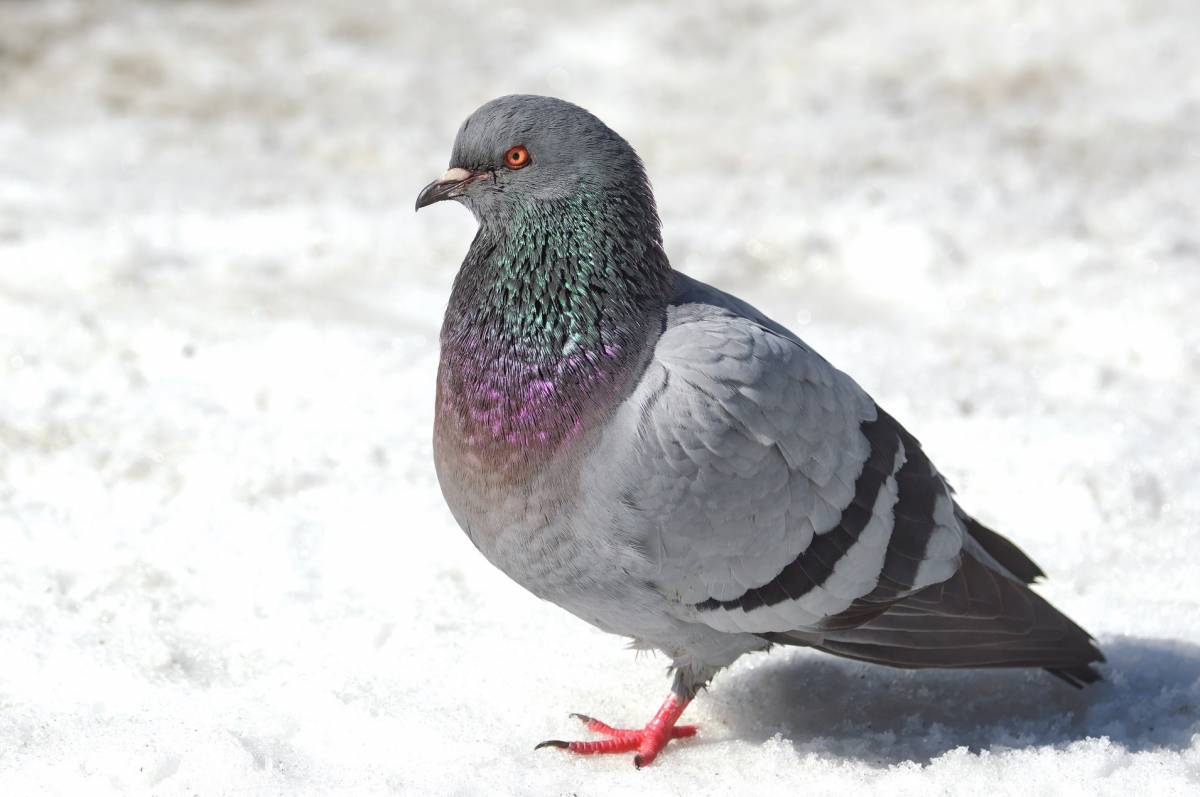 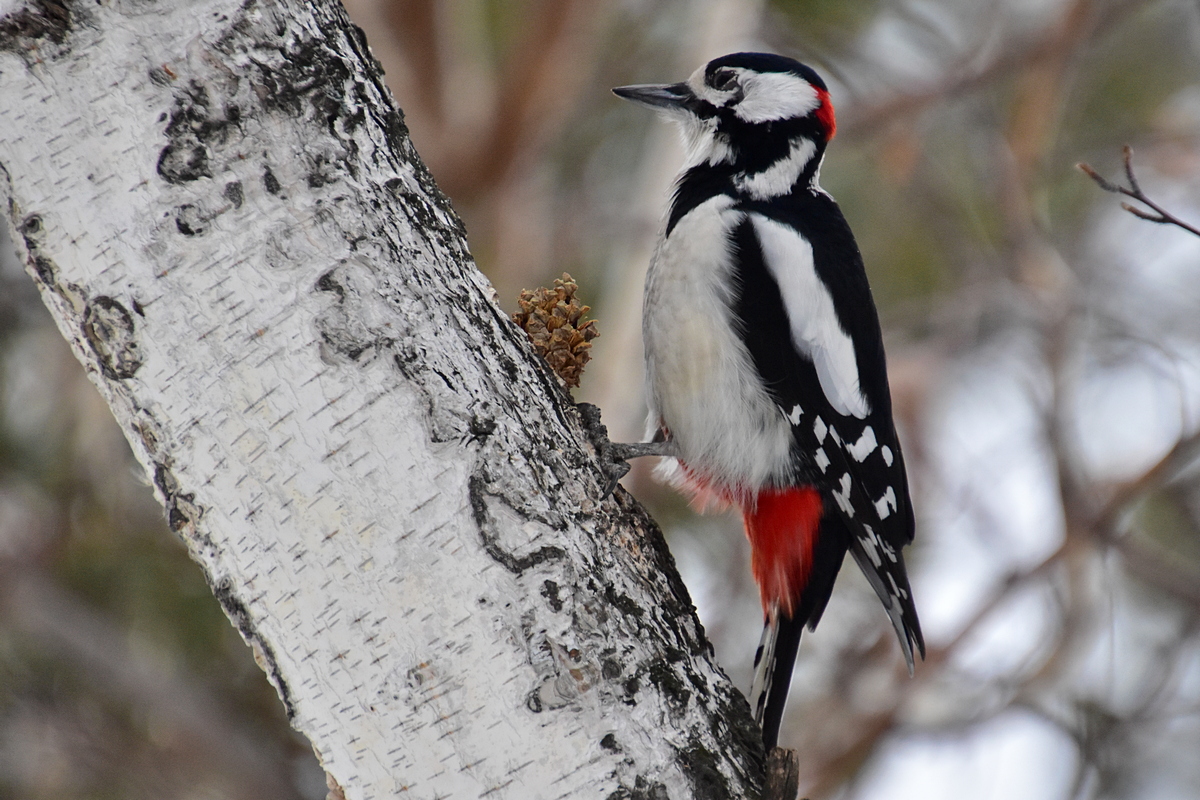 Беседа на тему " Зимующие птицы".
 
Цели:
Познакомить детей с зимующими птицами и учить различать их.
Научить проявлять заботу к голодающим и замерзающим зимой птицам.
Раскрыть важность заботы о птицах зимой.
Воспитывать доброжелательное отношение к птицам; вызывать стремление беречь их, помогать зимующим птицам;
Цели:
Познакомить детей с зимующими птицами и учить различать их.
Научить проявлять заботу к голодающим и замерзающим зимой птицам.
Раскрыть важность заботы о птицах зимой.
Воспитывать доброжелательное отношение к птицам. 
Вызывать стремление беречь их, помогать зимующим птицам.
Задачи:
Образовательные:
Уточнить и расширить представления детей о зимующих птицах.
Формировать умения и навыки наблюдения за птицами.
Создать благоприятные условия для углубления и систематизации знаний о зимующих птицах.
Развивающие:
Развивать у детей потребность общения с природой и окружающим миром.
Развивать в детях ответственность за "братьев наших меньших".
Создать условия для совершенствования всех видов речевой деятельности, для развития логических, мыслительных операций.
Воспитательные:
Воспитывать и развивать доброжелательное отношение к птицам.
Сочувствовать и помогать птицам в зимнее время года.
Закрепить и обобщить представление детей о сопереживании, доброте, милосердии.
Создать благоприятные условия для воспитания любви к природе, бережного отношения к ней.
План беседы:
Беседа «Зимующие птицы». 
 Загадки о зимующих птицах.
 Изготовление кормушек.
 «Птичья столовая»: Беседа на улице.
 Вывешивание кормушки в школьном дворе.
 Игра: « Корм для птиц». Правила подкормки.
 Обобщение. Подведение итогов.